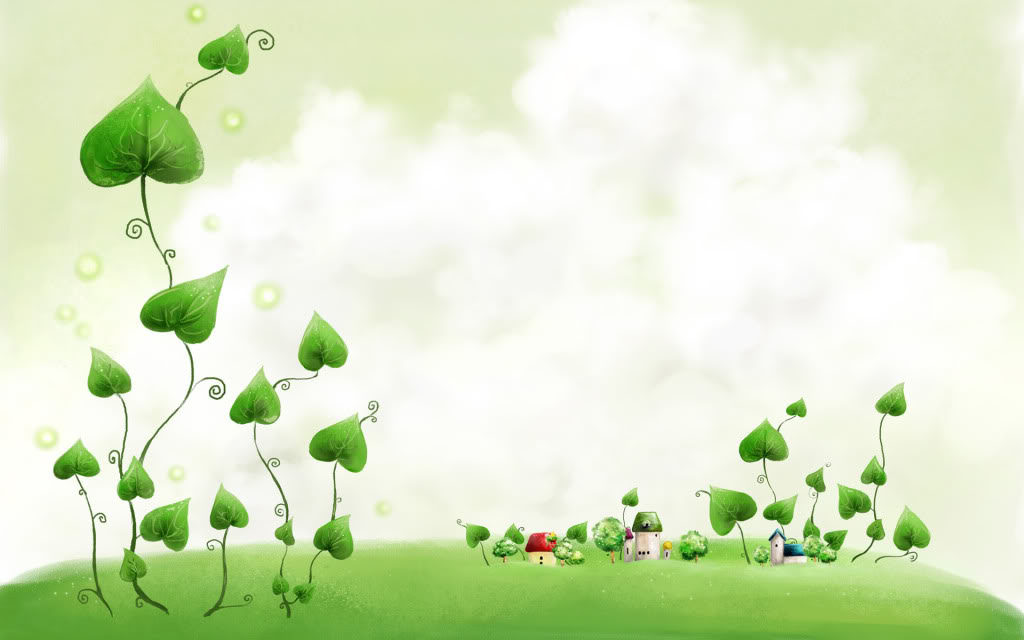 1
CHÀO MỪNG CÁC THẦY CÔ
 VỀ  THĂM DỰ GIỜ MÔN MĨ THUẬT 
LỚP 2
Giáo viên: Trần Thị Diễm
Năm học: 2022 - 2023
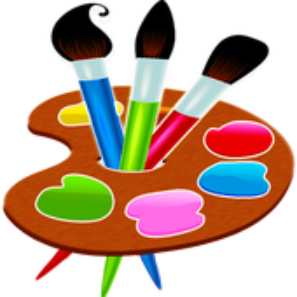 Giáo viên: TRẦN THỊ DIỄM
Năm học: 2020- 2021
1. HOẠT ĐỘNG MỞ ĐẦU. ( 3 phút)
1.1. Kiểm tra dụng cụ
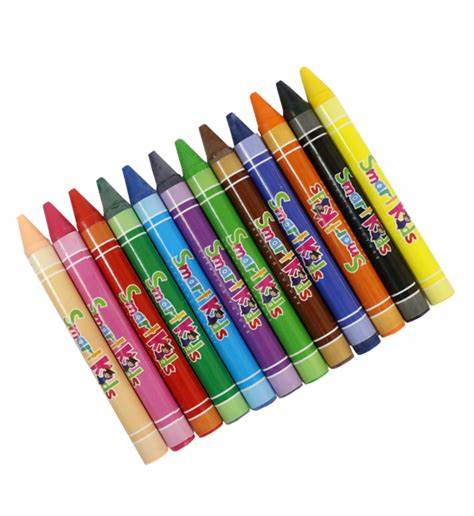 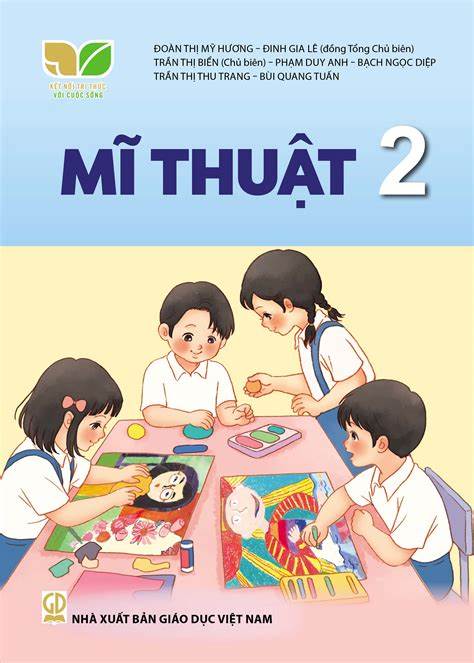 sáp  màu
Sách MT 2
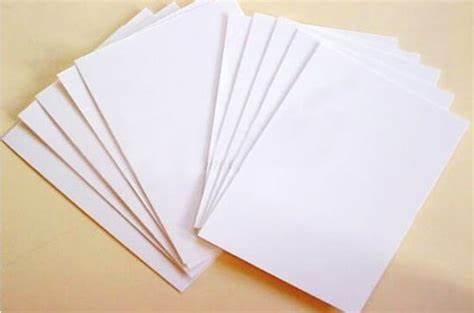 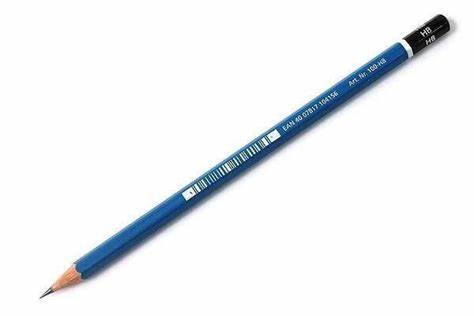 Bút chì
Giấy A4
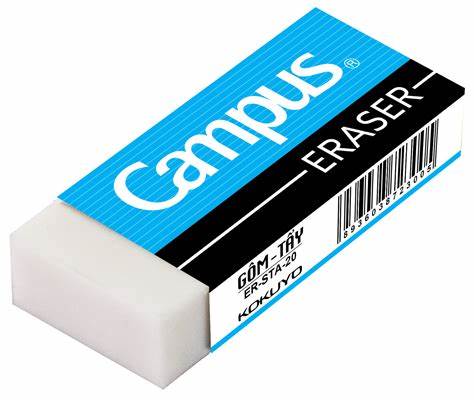 Tẩy
1.2. Khởi động.
+ Em hãy kể tên những màu sắc có trong video?
+ Kể tên ba màu cơ bản mà em đã học?
Mĩ thuật
NHỮNG MẢNG MÀU YÊU THÍCH ( TIẾT 2)
* Yêu cầu cần đạt: 
- HS nhận biết được màu sắc và cảm nhận được vẻ đẹp  trong tranh của họa sĩ.
- HS nhận biết được màu đậm, màu nhạt trong thiên nhiên và trong sản phẩm mĩ thuật.
- HS tạo được sản phẩm mĩ thuật có mảng màu đậm, màu nhạt mà em yêu thích.
2. Hoạt động hình thành kiến thức mới. (12 phút)
2.1. Quan sát
* Màu sắc trong tranh vẽ.
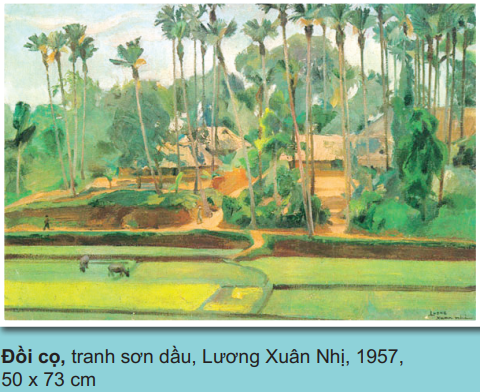 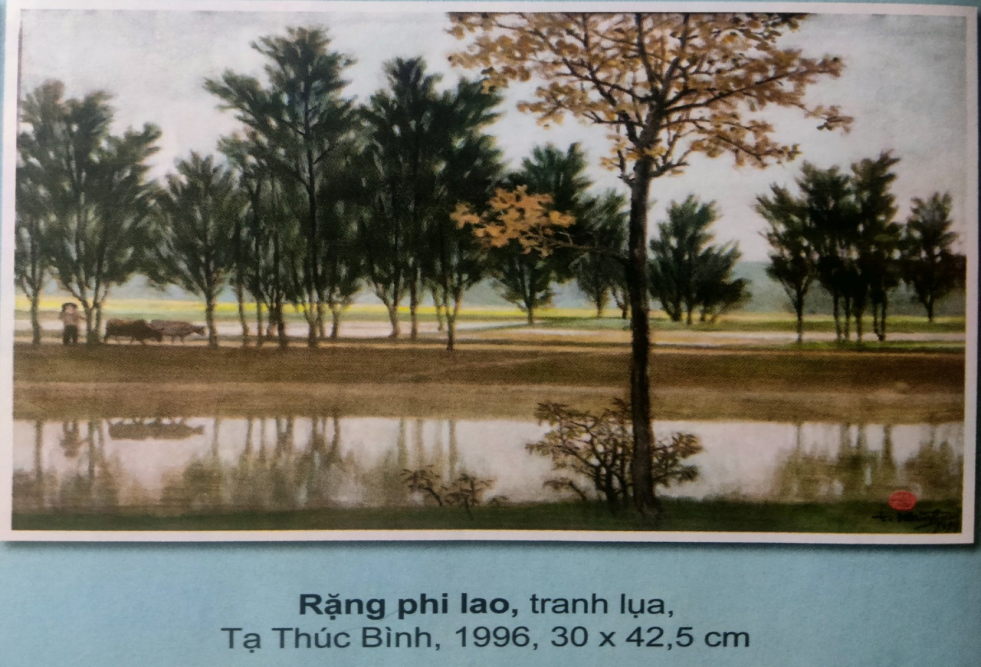 2
1
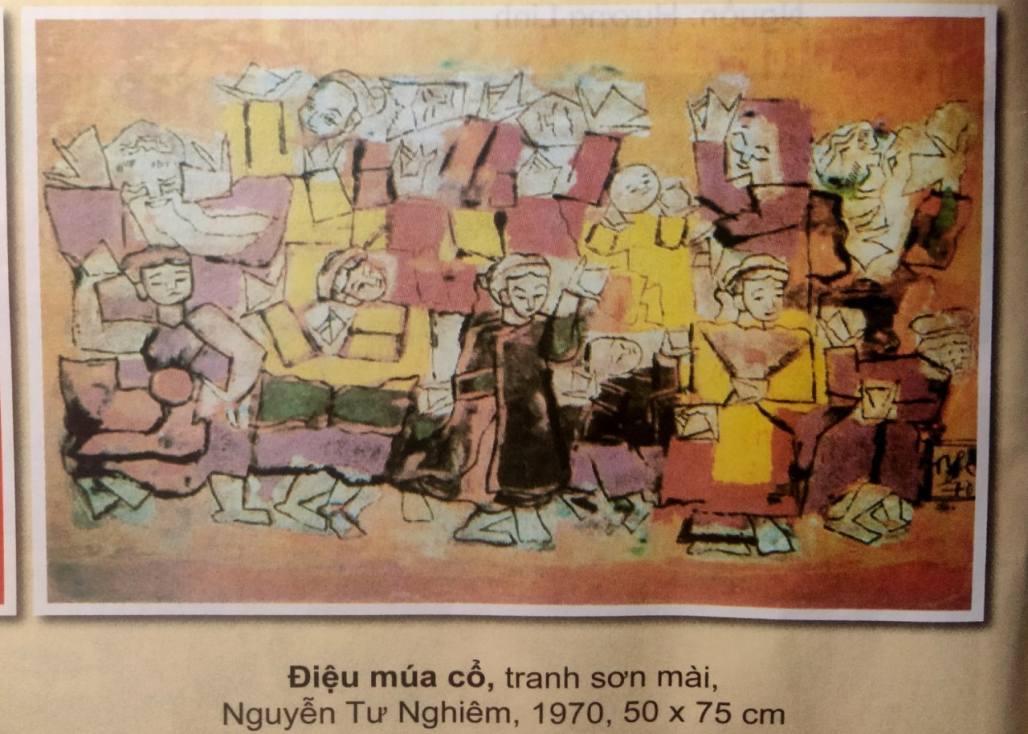 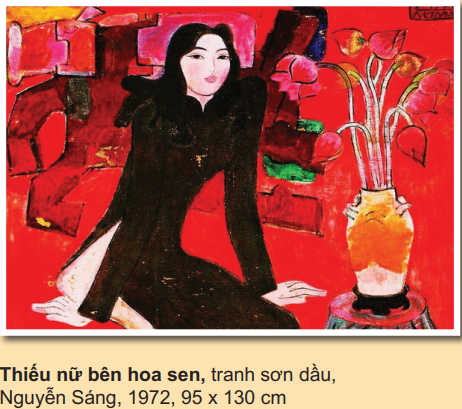 4
3
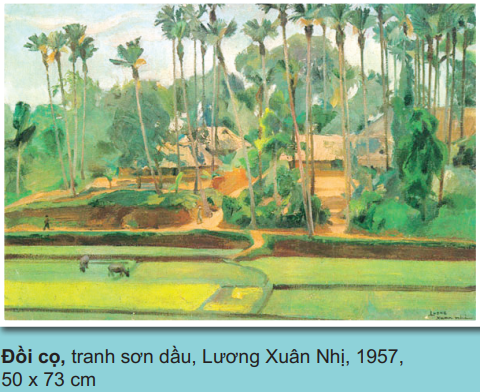 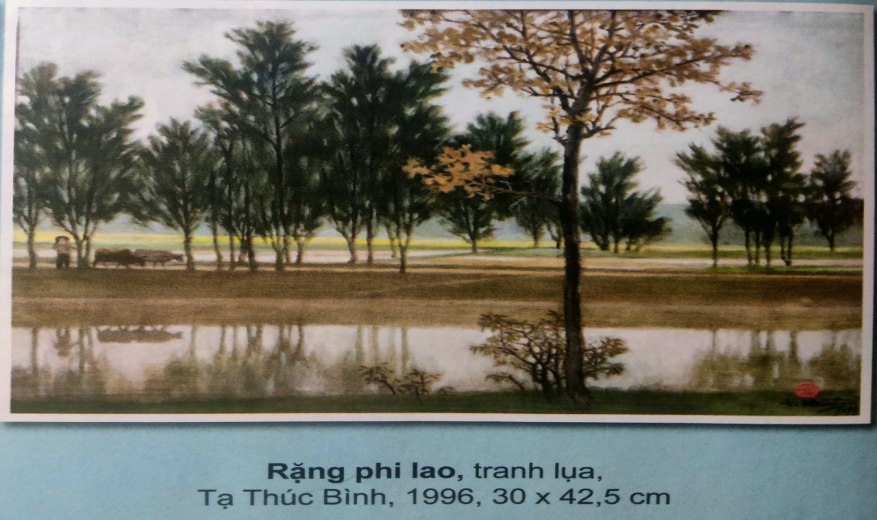 1
2
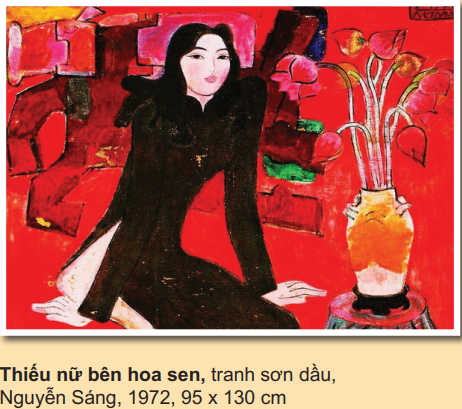 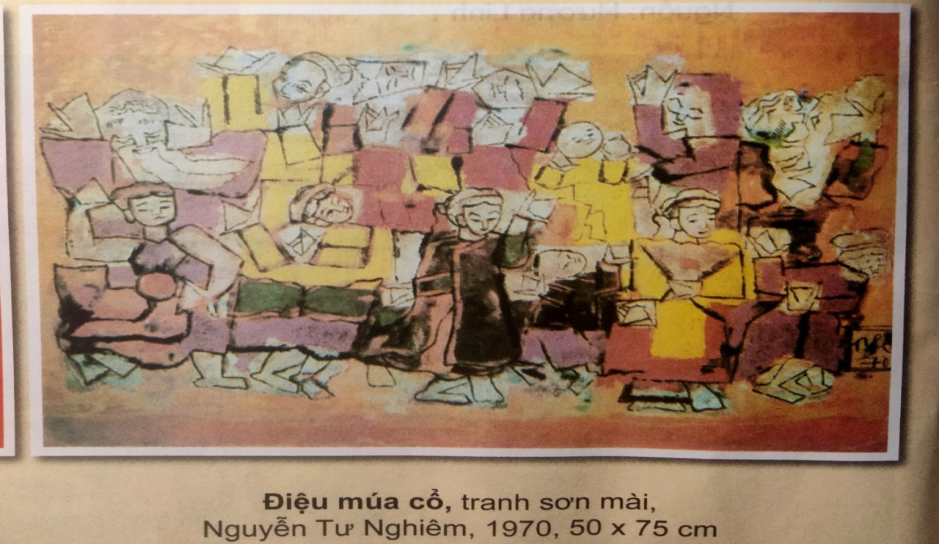 3
4
Câu hỏi thảo luận: ( nhóm đôi)
1.Trong bức tranh có những hình ảnh gì?
2.Màu sắc của những hình ảnh đó là gì?
* Màu đậm, màu nhạt.
Màu đậm, màu nhạt trong thiên nhiên
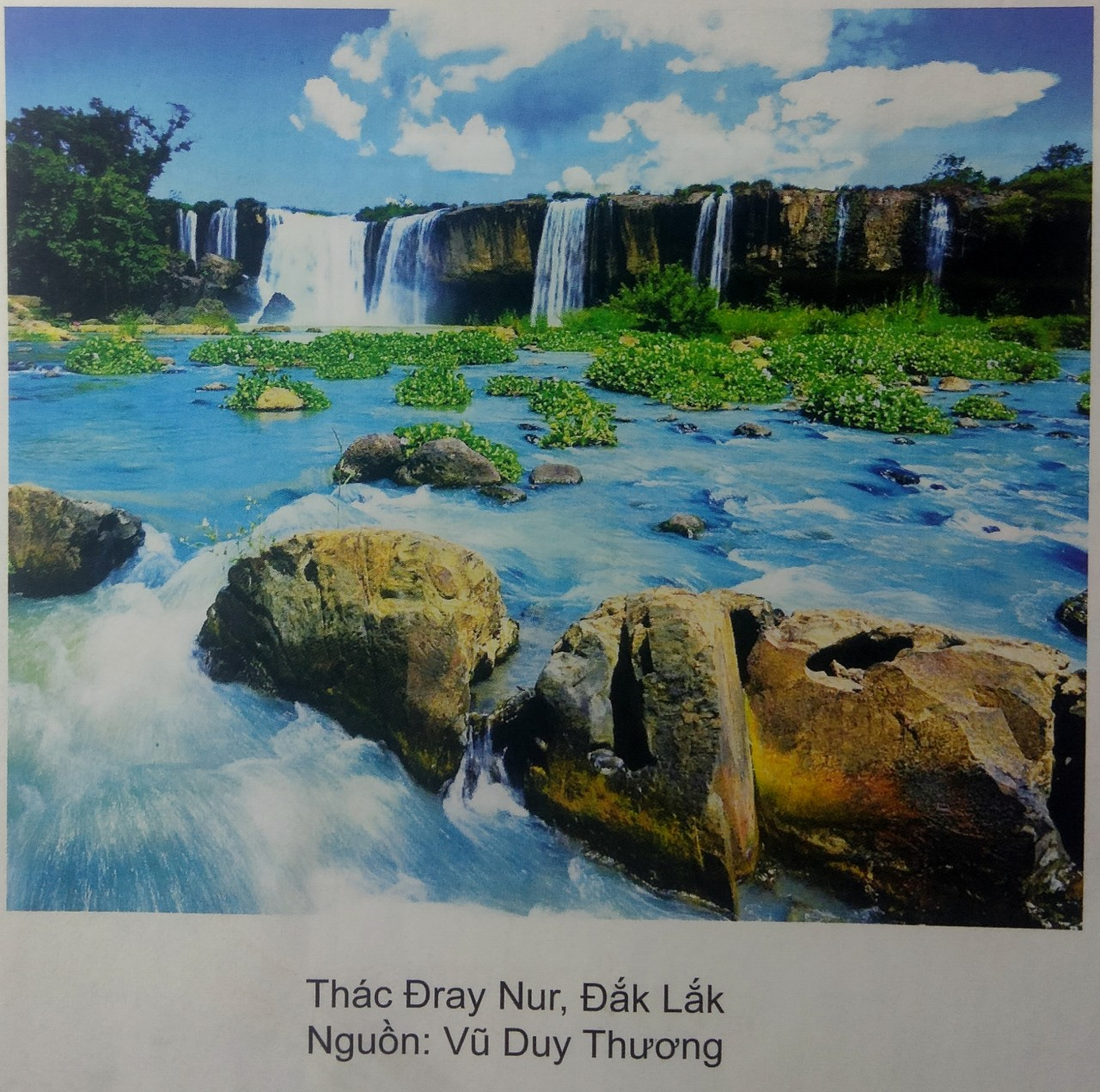 Màu đậm, màu nhạt trong sản phẩm mĩ thuật
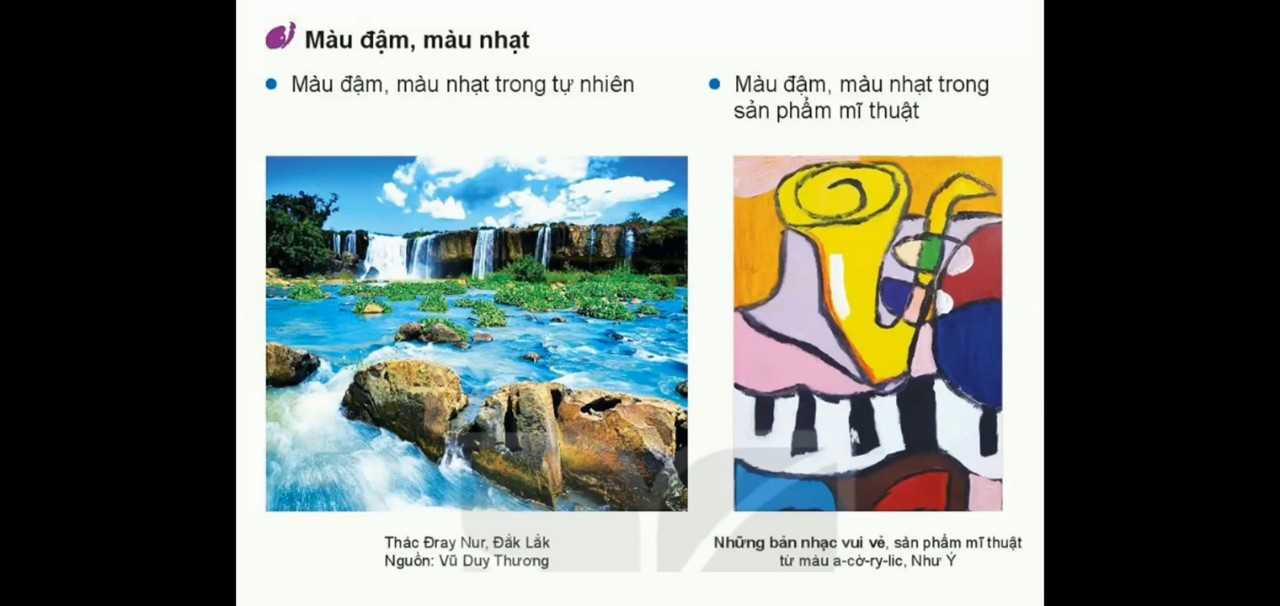 * Quan sát hình thảo luận và trả lời câu hỏi:
+ Màu đậm, màu nhạt trong sản phẩm mĩ thuật dưới
 đây là màu gì?
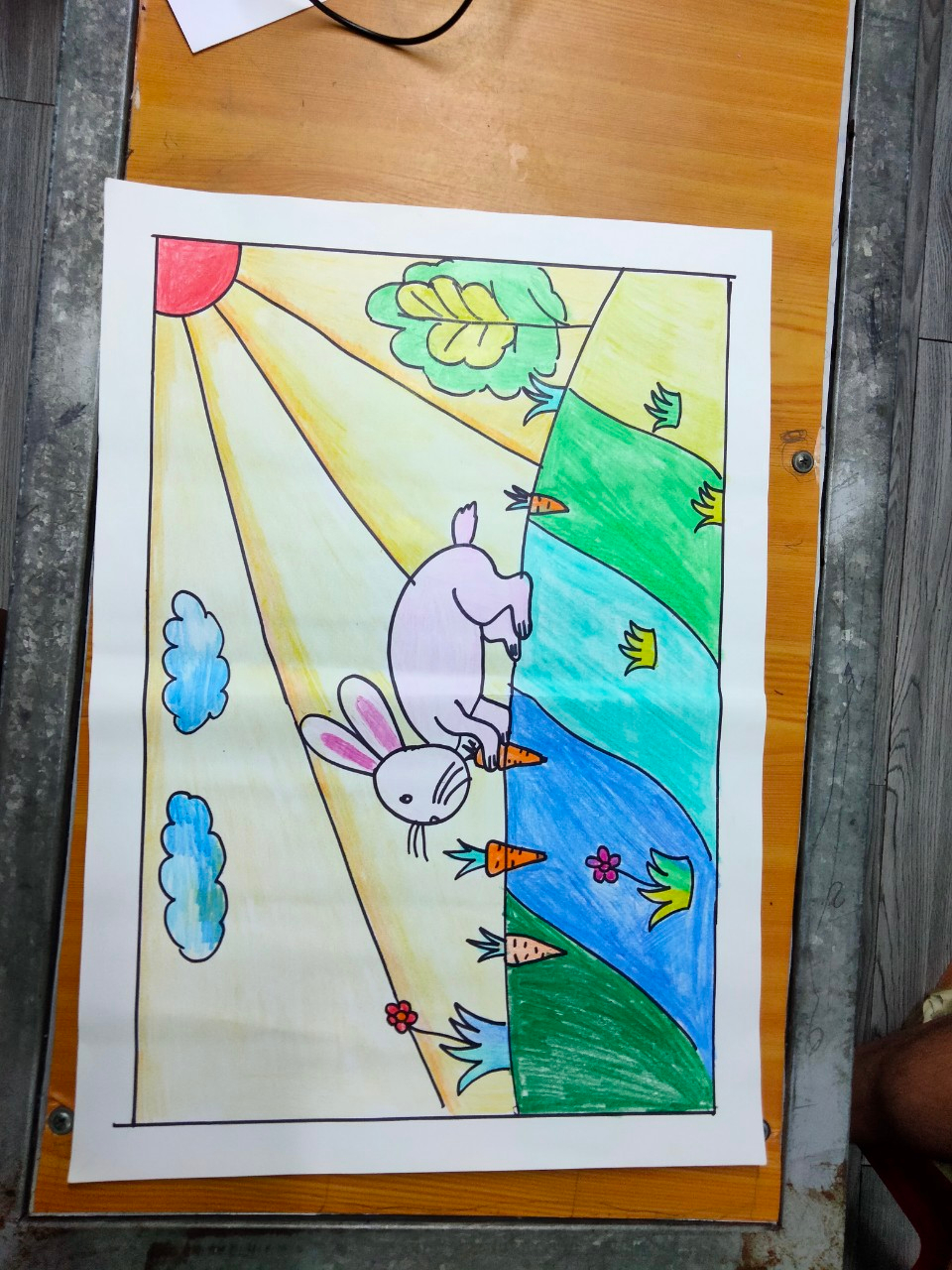 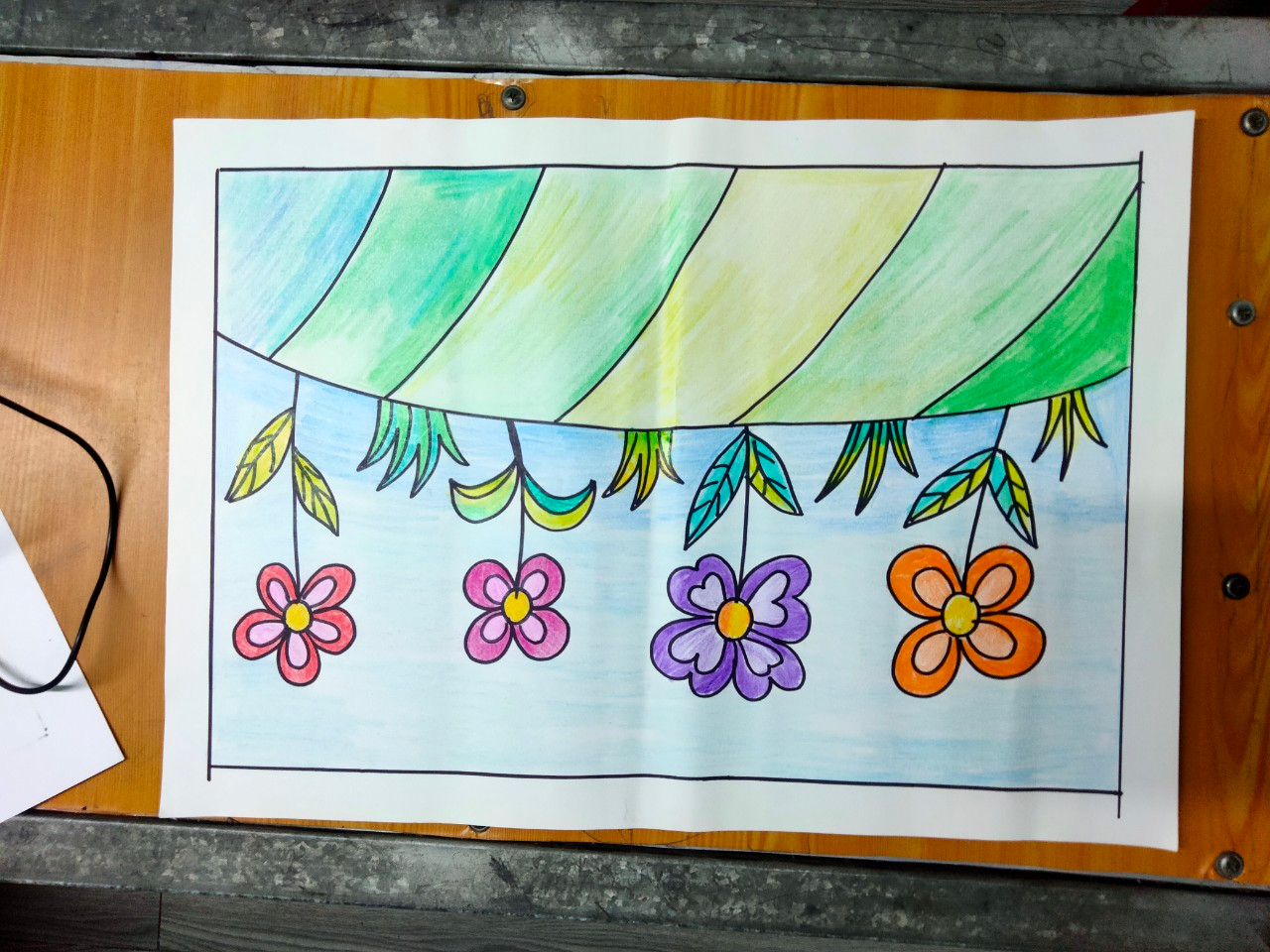 2.2. Thể hiện
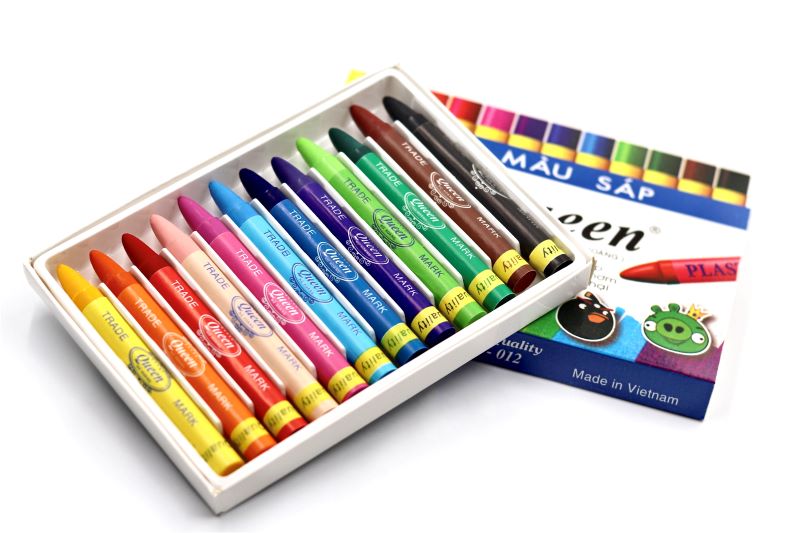 * Trò chơi: Màu đậm, màu nhạt.
- Chọn màu đậm, màu nhạt từ hộp màu sáp.
- Thể hiện một sản phẩm mĩ thuật có những mảng
màu đậm, màu nhạt.
* Các bước thực hiện:
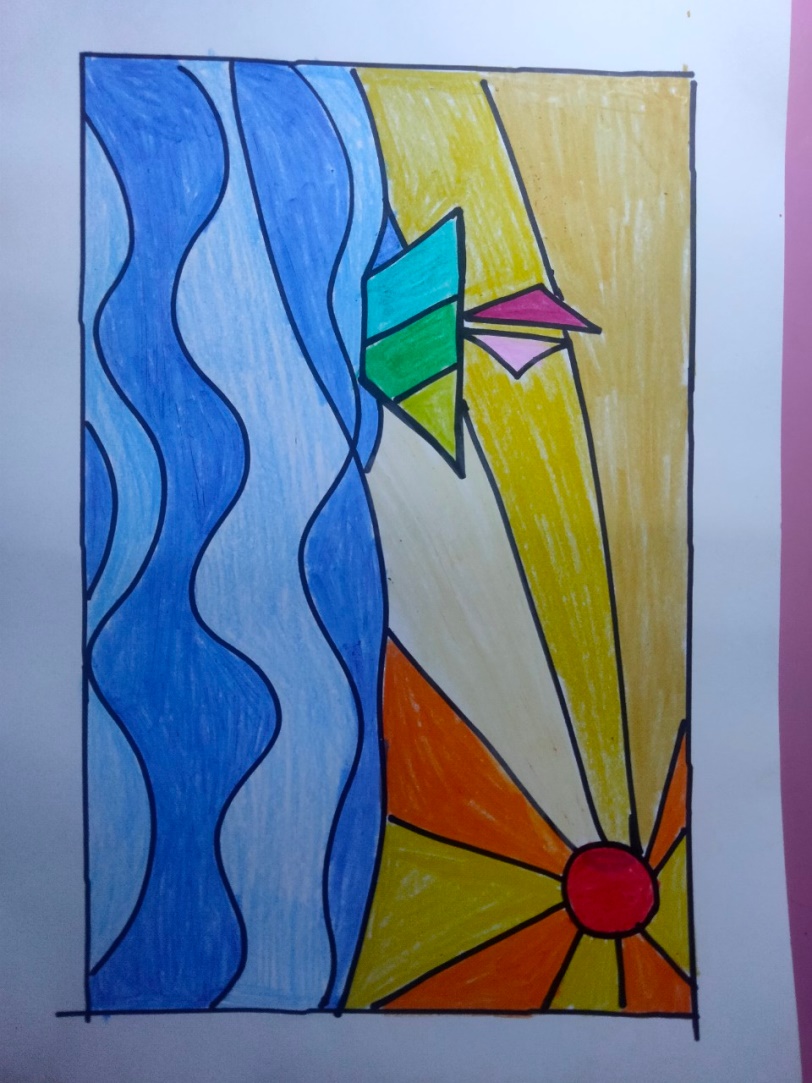 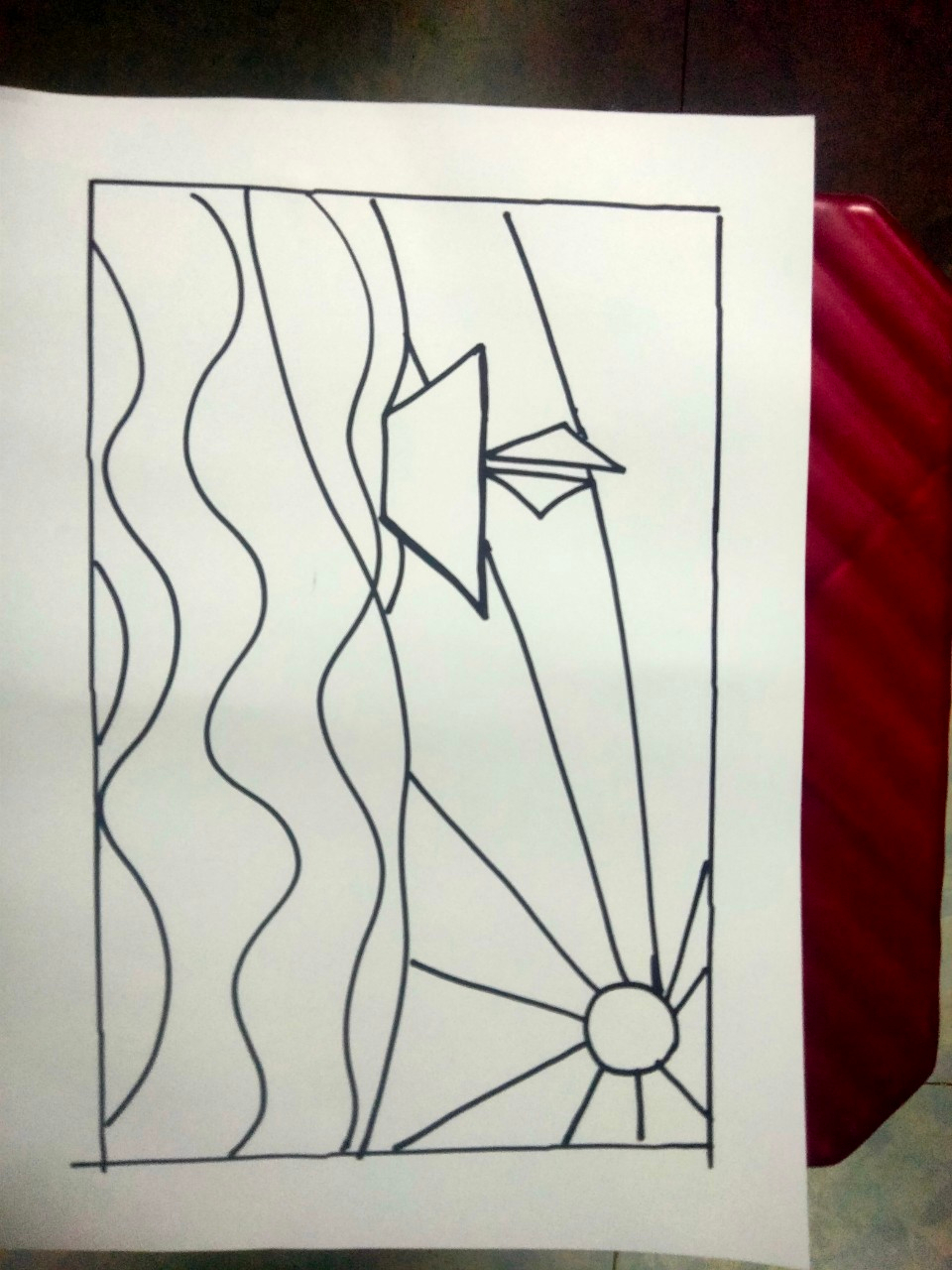 Bước 1: Vẽ nét tạo hình tự do.
Bước 2: Vẽ màu vào hình (có mảng màu đậm, nhạt).
* Xem video hướng dẫn.
* Một số bài tham khảo:
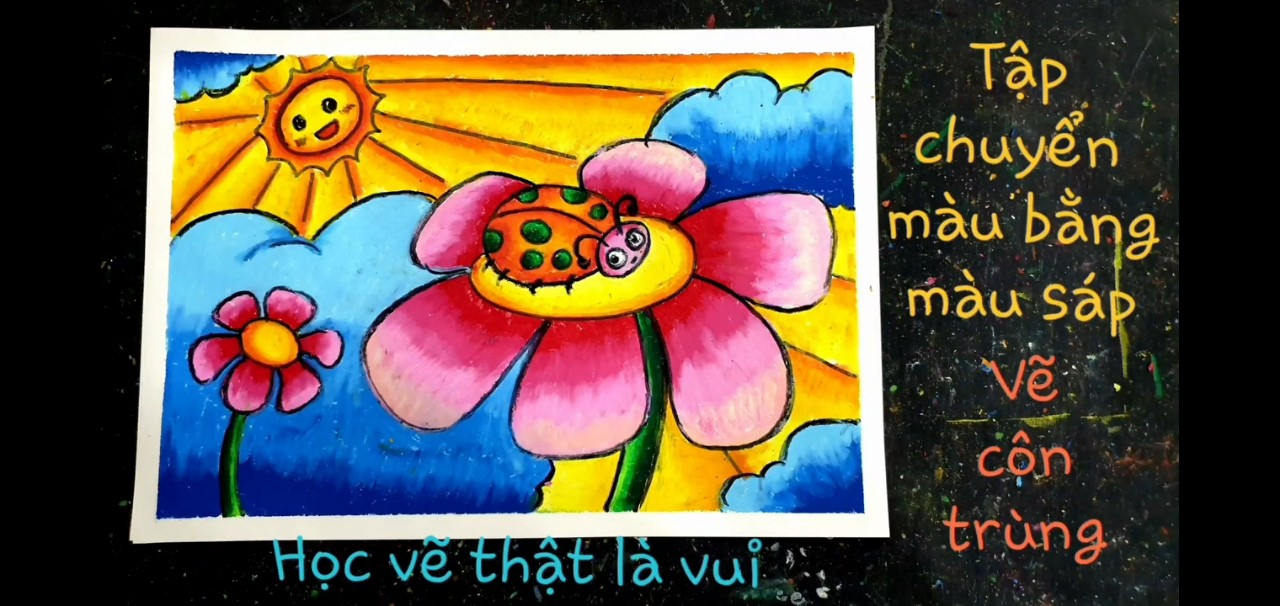 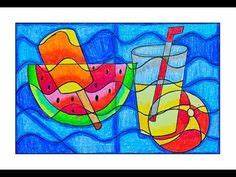 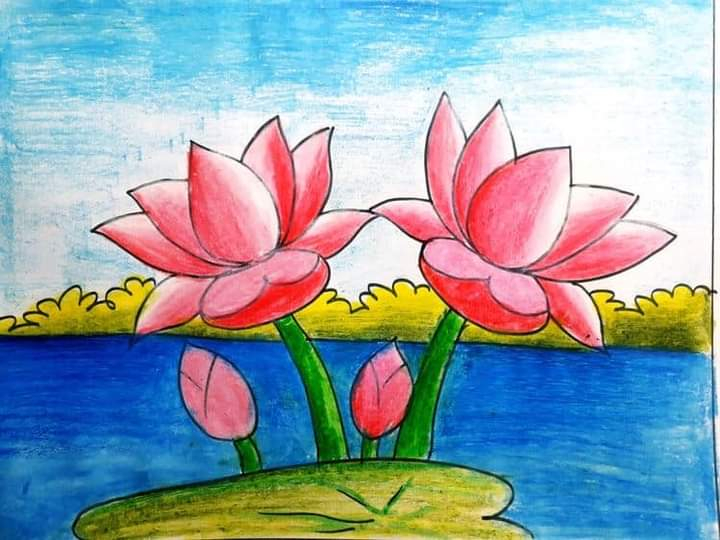 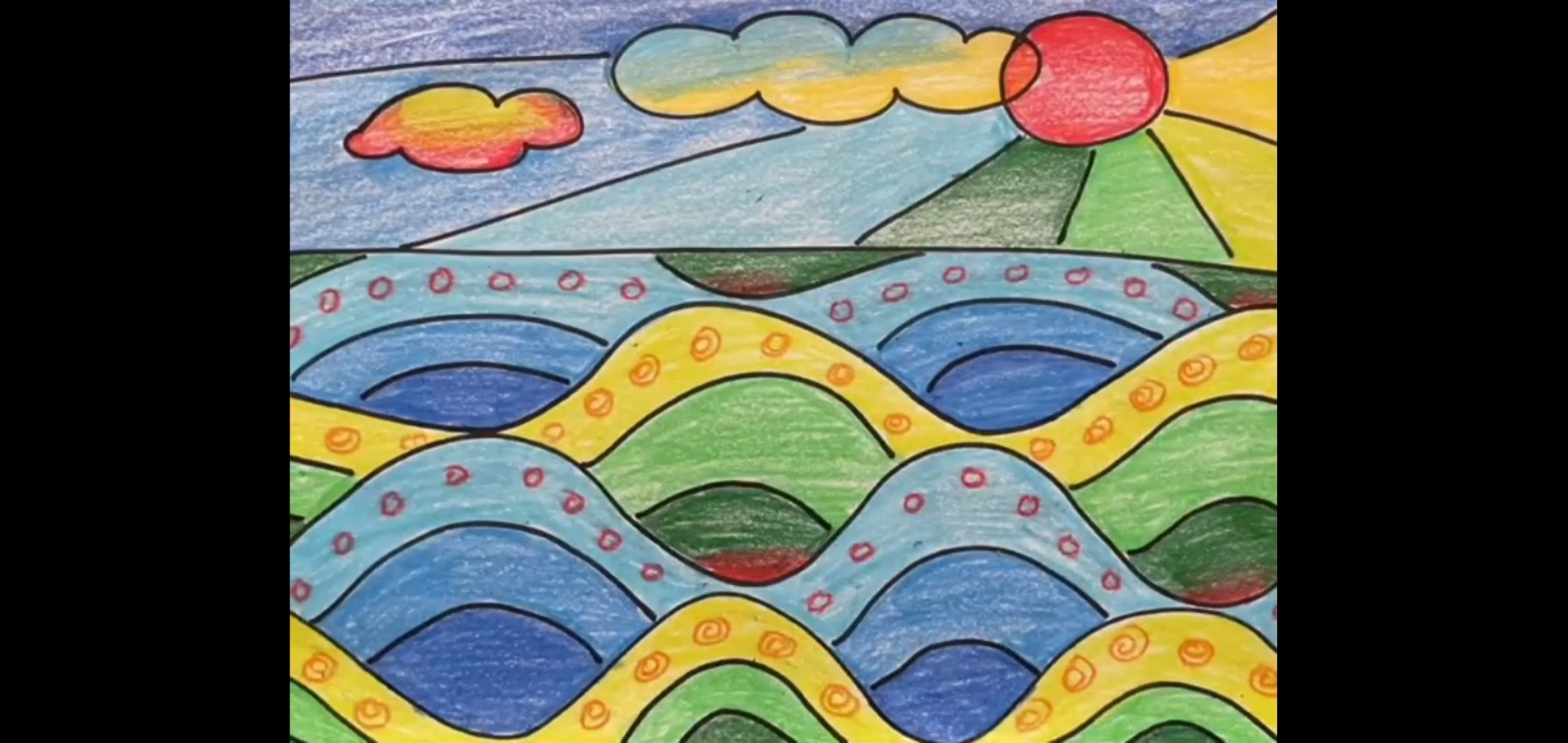 3. Hoạt động thực hành (17 phút)
- Thể hiện sản phẩm mĩ thuật có những mảng màu
 đậm, màu nhạt.
* Nhận xét- đánh giá:
- HS trưng bày sản phẩm.
- HS tham gia nhận xét.
+ Tranh bạn vẽ có màu đậm, màu nhạt không?
+ Tranh bạn vẽ màu có đều không? Màu sắc có đẹp
 không?
* Củng cố : (2 phút)
- Tiết học hôm nay các em được tìm hiểu về nội dung
 gì?
* Dặn dò: (1 phút)
- Chuẩn bị đầy dủ dụng cụ : vở bài tập, bút màu,
 bút chì,…
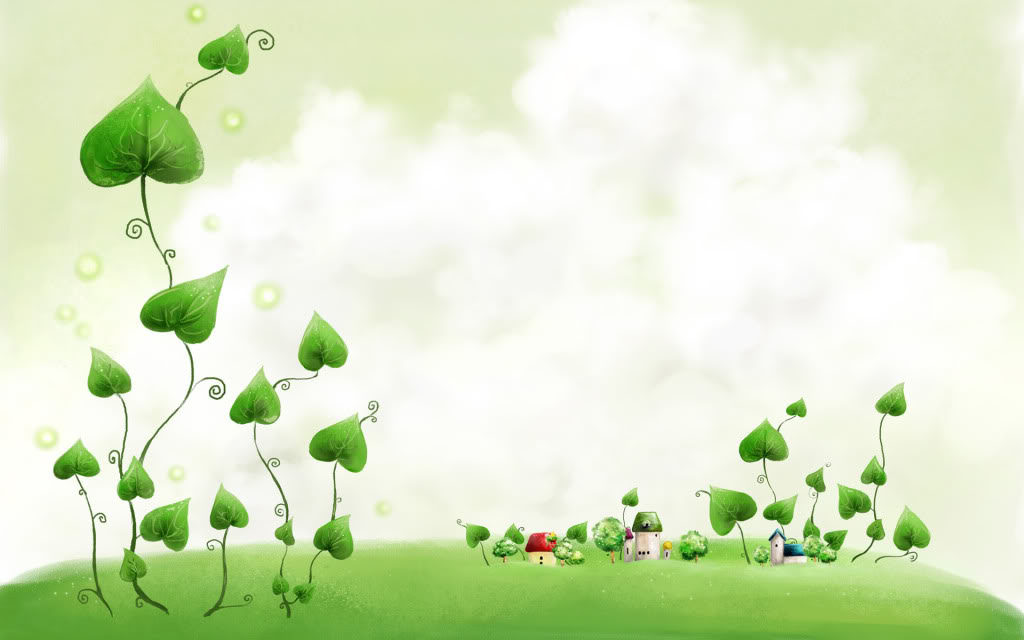 Xin chân thành cảm ơn !